Value Chain Analysis
Dr. Manisha Shedge
Introduction  ......
The value is the Total amount (i.e. Total revenue) that buyers are willing to pay for a firm’s products.
The concept of “value chain” was introduced by Porter (1985) to describe the full range of activities, which are required to bring a product or service from conception, through the different phases of production, distribution to consumers, and final disposal after use.
Meaning ......
Value chain analysis (VCA) is a process where a firm identifies its primary and supportive activities that add value to its final product or services and afterwards analyse these activities to reduce costs.
In the value chain analysis there is Two categories which add a value into the final product or services:-
 1) Primary Activities
 2) Supportive Activities
Primary Activities  ......
A
INBOUND LOGISTICS
B
OPERATIONS
C
OUTBOUNDS LOGISTICS
D
SALES & MARKETING
E
SERVICE & SUPPORT
Supportive Activities  ......
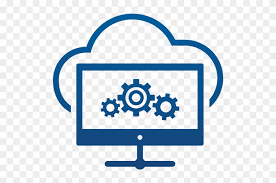 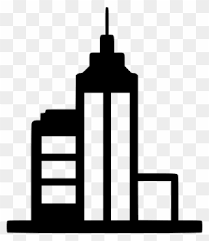 PROCUREMENT
HUMAN RESOURCE MANAGEMENT
TECHNOLOGY
INFRASTRUCTURE
Value Chain analysis Framework  ......
Benefits value Chain analysis  ......
It helps in monitoring and control of all the underlying activities to create a competitive advantage in the market.
It helps to take Supportive decisions for various business activities.
It helps management to Diagnose various points of ineffectiveness.
It helps in Understanding linkages and dependencies between different activities and areas in the business. 
It will Optimize activities to maximize output and minimize organizational expenses.
It helps in Understanding core competencies and areas of improvement.
HOW TO CONDUCT A VALUE CHAIN ANALYSIS
Identify Value Chain Activities
Determine the Cost and Value of Activities
Identify Opportunities for Competitive Advantage
Supply Chain Analysis V/S Value Chain Analysis  ......
Case Study Coca Cola Value Chain Analysis 
Coca Cola is one of the most recognizable brands globally. Known for its strong brand image and global presence, Coca Cola has several billion dollar brands in its portfolio. However, running a large and successful brand also requires managing the value chain successfully.Here is a value chain framework of Coca Cola. Like here we can analyze Their primary and supportive activities and how its work there :-
Observe-Analyse-Redefine-Apply 

Thank you 
THANK YOU ........